Основи формування іміджу організації та персоналу
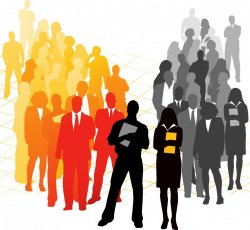 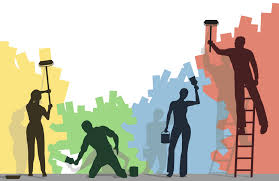 Термін “імідж” (англ. іmage – образ, престиж, репутація) – враження, яке організація та її співробітники справляють на людей і яке фіксується в їх свідомості у формі певних емоційно забарвлених стереотипних уявлень (думок, суджень про них).
У психології під іміджем розуміють характер стереотипу, що склався в масовій свідомості і має емоційно забарвлений образ кого-небудь або чого-небудь. Імідж відображає соціальні очікування певної групи. Формування іміджу відбувається стихійно, але частіше воно є результатом роботи фахівців.
Імідж організації (корпоративний імідж) є віддзеркаленням цінностей організації і тим, як ці цінності сприймаються людьми. Фактори формування іміджу різноманітні. Логіка його формування складна і ще далеко не вивчена (особливо психологія іміджу).
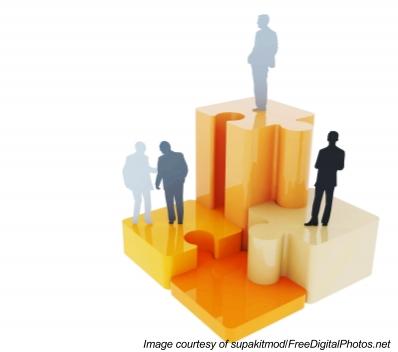 Імідж організації може бути як позитивним, так і негативним. Основою позитивного іміджу є довіра до організації, відповідна стереотипізація її сприйняття. Негативний імідж проявляється у недовірі до організа­ції та її репутації. Як правило, позитивний образ органі­зації економить її ресурси, а негативний — значно збільшує витрати.
Позитивний імідж організації зале­жить від таких чинників
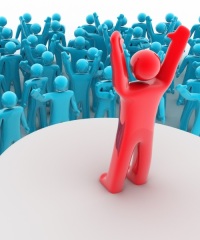 Можемо визначити основні компоненти іміджу ділової людини:
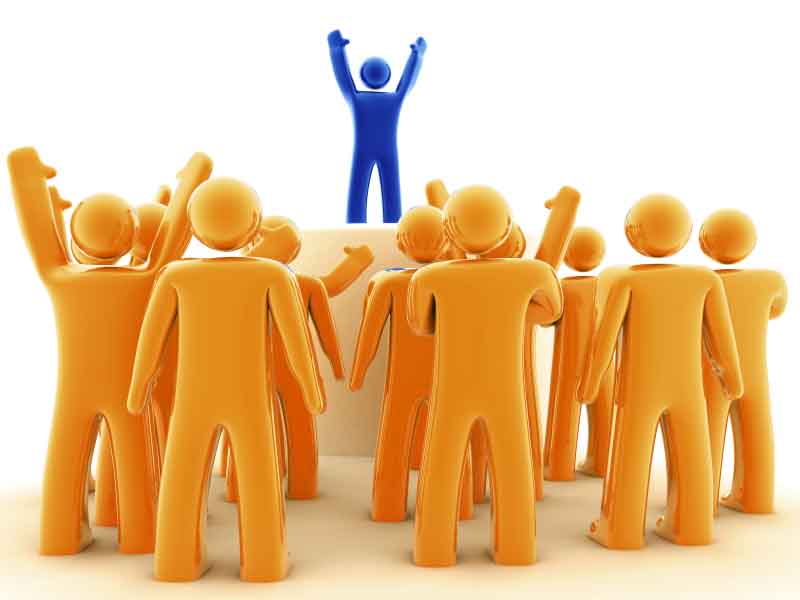 Виділяють зовнішні та внутрішні чинники формування іміджу.
Зовнішні чинники іміджу:
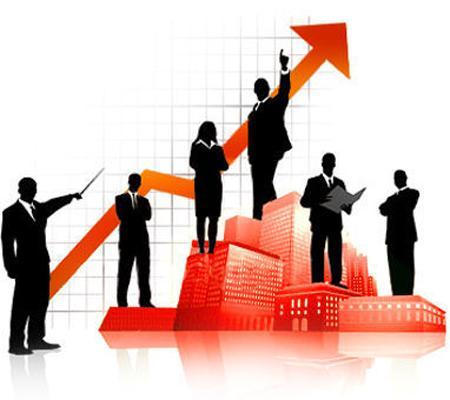 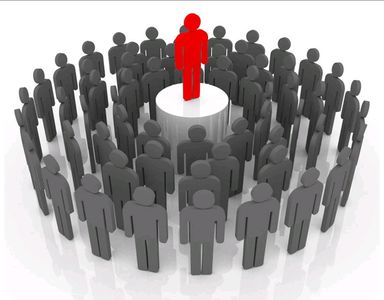 Внутрішні (психологічні) чинники іміджу:
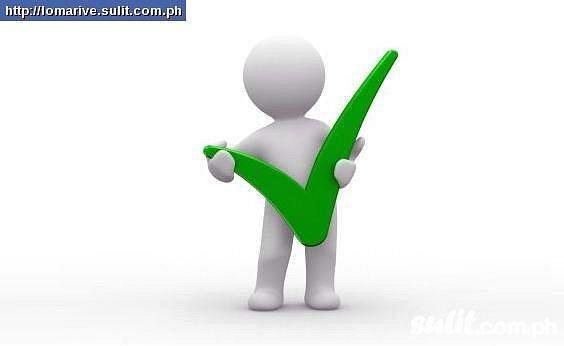 Імідж керівника містить такі складові
До завдань цього засобу управління імі­джем належать :